Figure 1. Schematic drawing of the task design and timing. For each condition, a negative probe trial is illustrated.
Cereb Cortex, Volume 22, Issue 5, May 2012, Pages 1086–1097, https://doi.org/10.1093/cercor/bhr174
The content of this slide may be subject to copyright: please see the slide notes for details.
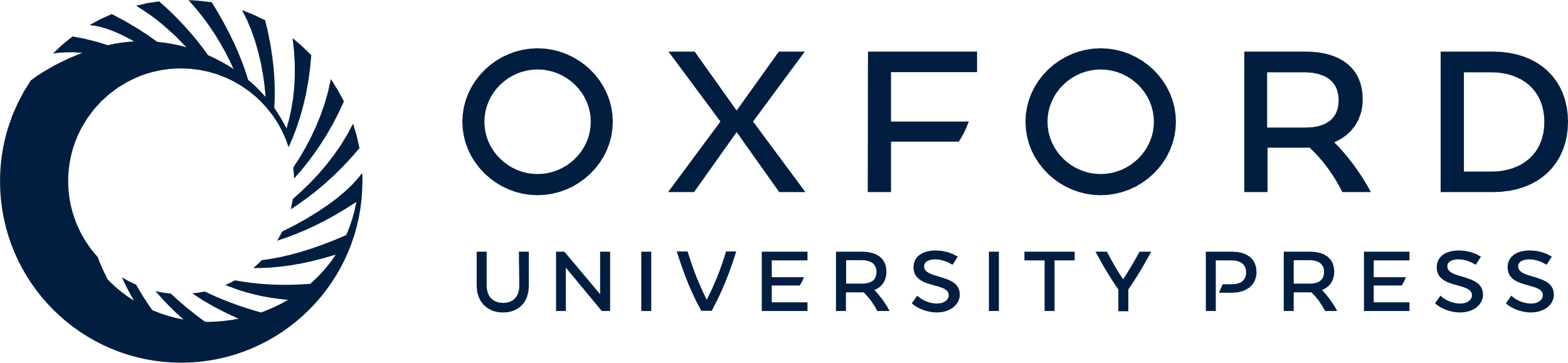 [Speaker Notes: Figure 1. Schematic drawing of the task design and timing. For each condition, a negative probe trial is illustrated.


Unless provided in the caption above, the following copyright applies to the content of this slide: © The Author 2011. Published by Oxford University Press. All rights reserved. For permissions, please e-mail: journals.permissions@oup.com]